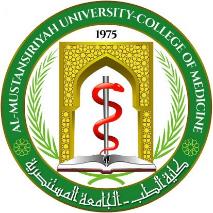 Al-Mustansiriyah university
College of medicine
Dept. of Human Anatomy
Basic anatomical structures
Skin, Fascia & Muscles

Objectives:
Identify the skin layers and their clinico-anatomical importance
Define fascia and differentiate its types & functions
Identify the types of muscles and how they function
The skin
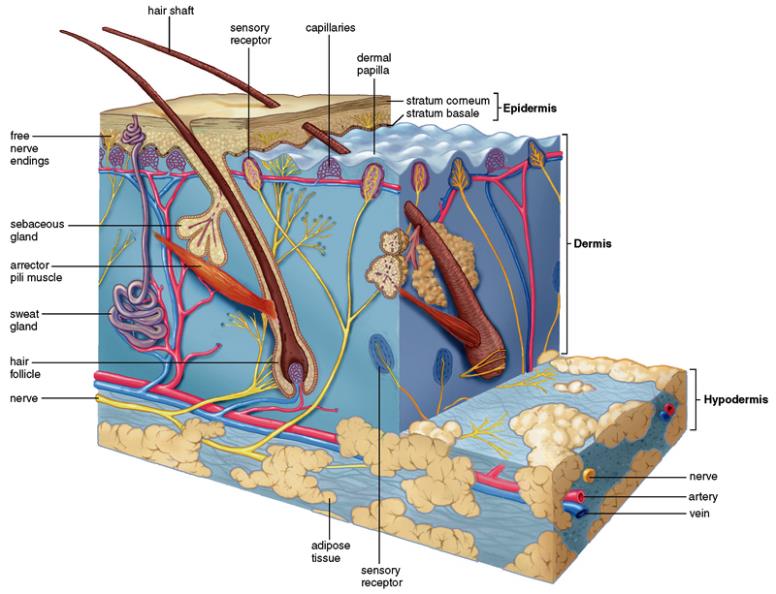 Thin vs Thick skin
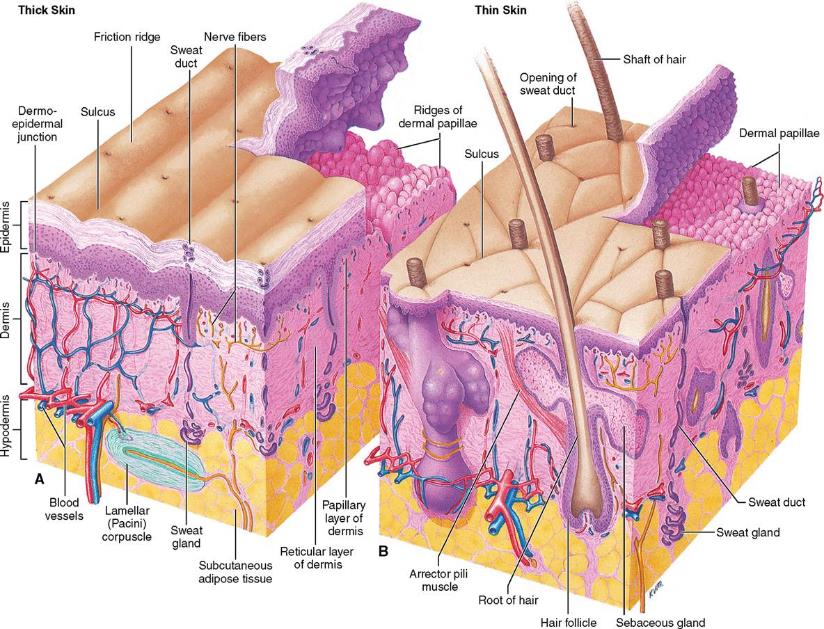 Epidermal appendages
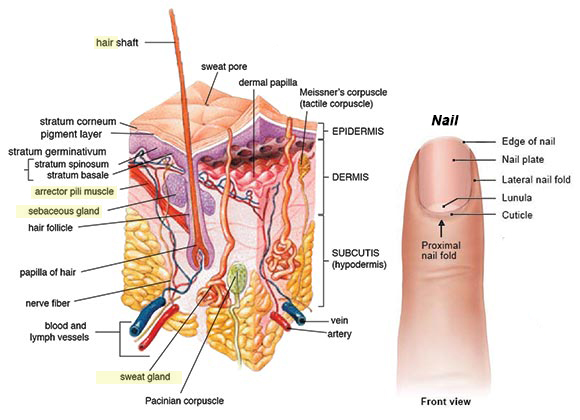 Skin wrinkles / Creases
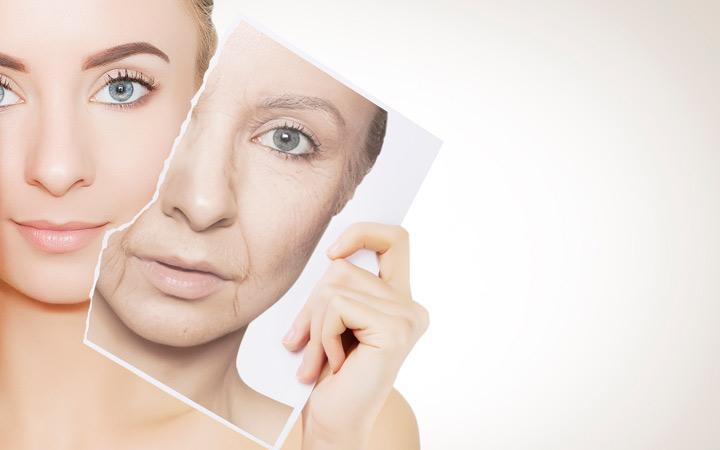 Tension lines of langer’s
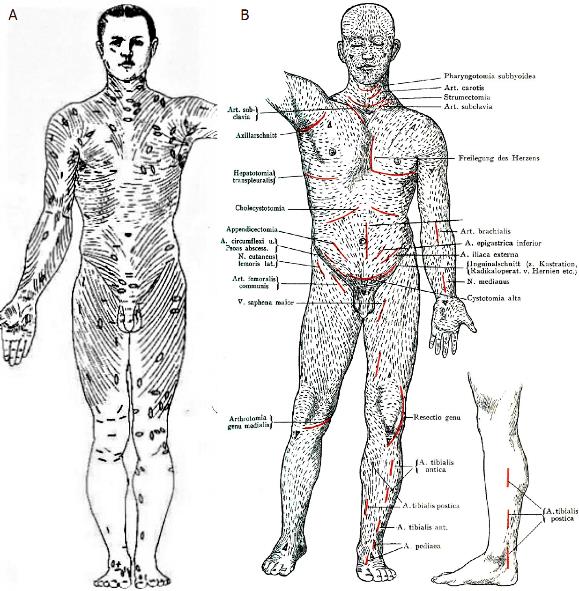 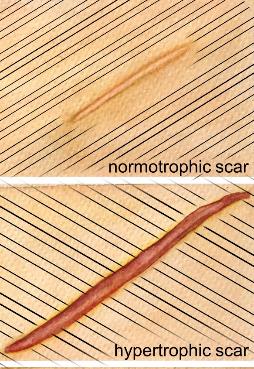 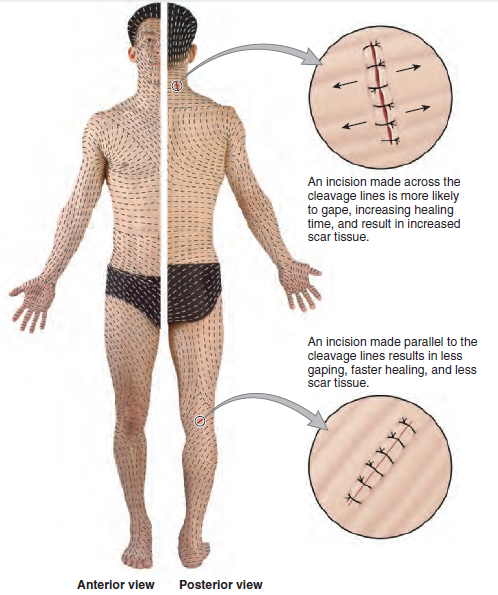 Tension lines
BURN DEGREES
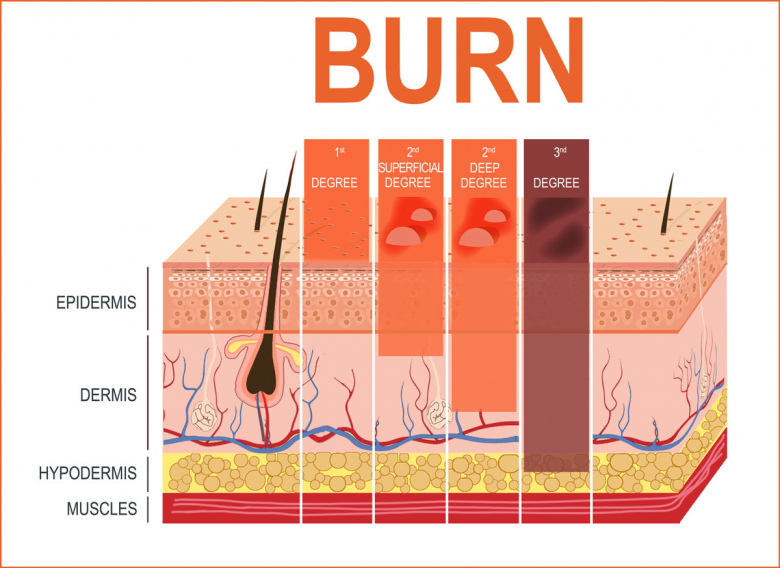 Superficial fascia
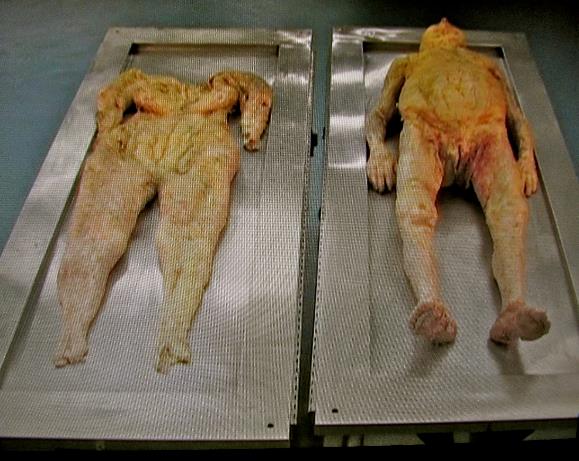 Contains:
Superficial veins & lymphatics
Cutaneous nerves & arteries
Occasionally, skeletal muscle
deep fascia
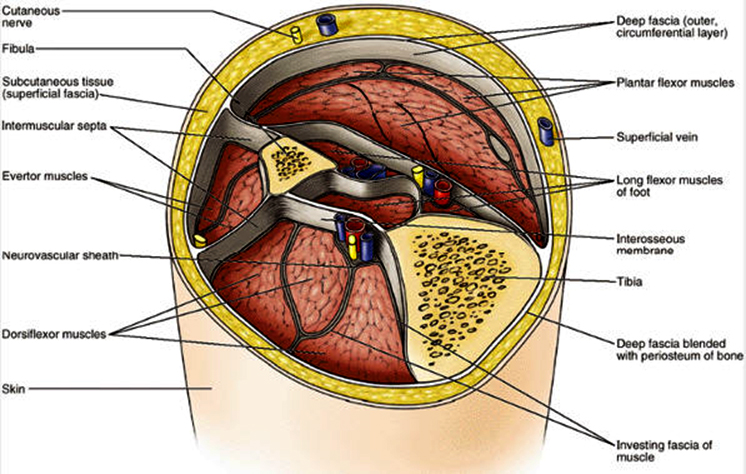 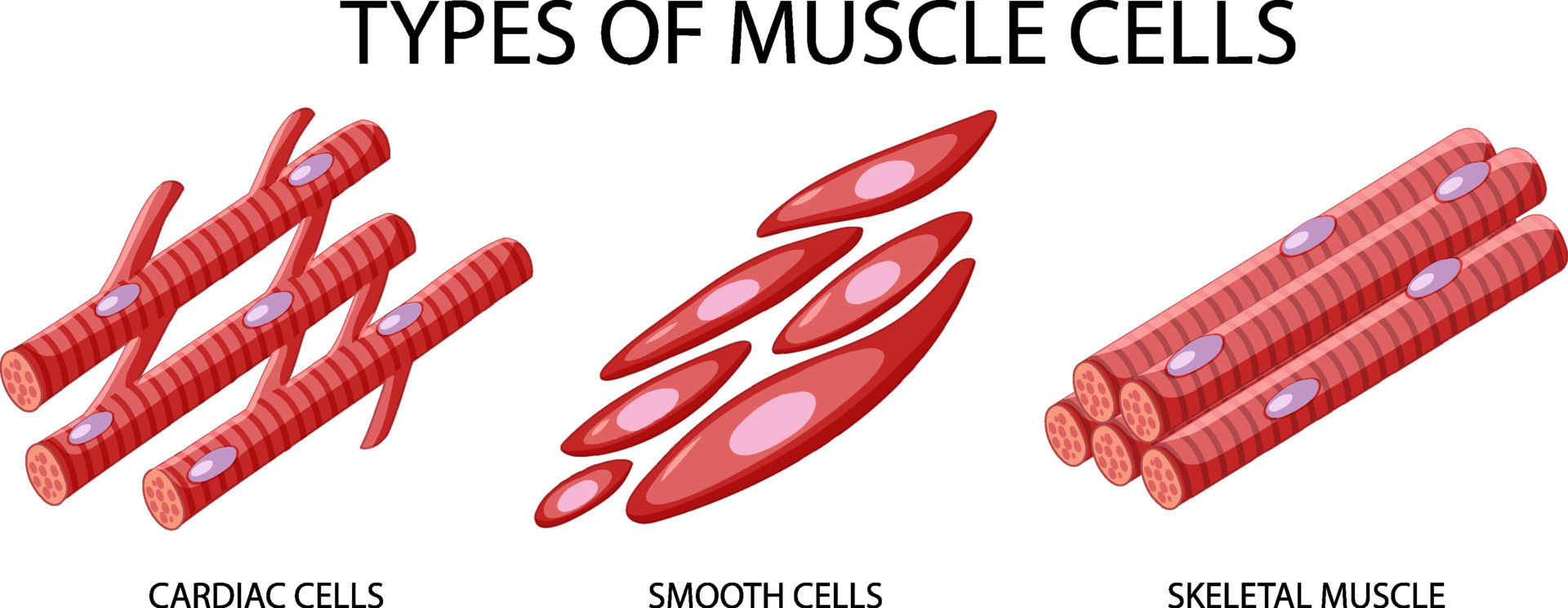 Skeletal muscle parts
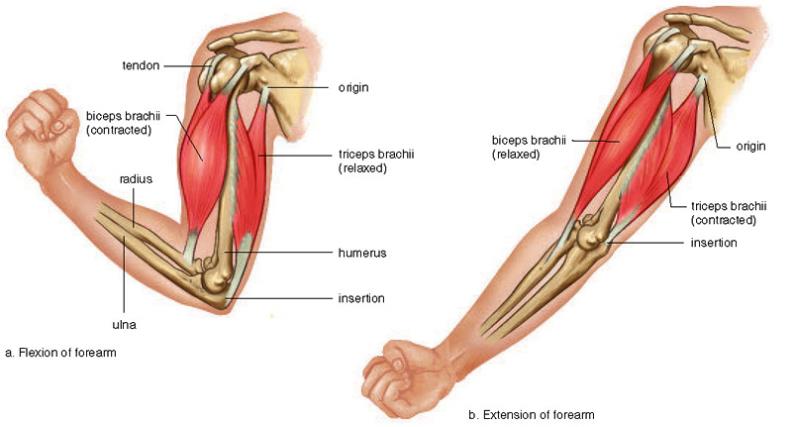 From origin & insertion  Action (function)
Smooth muscles
1. Tubes (Pulse / Peristalsis)
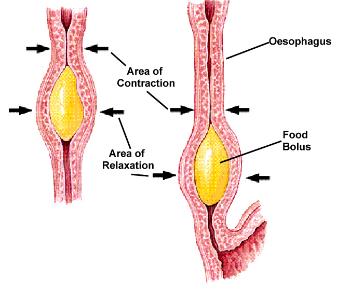 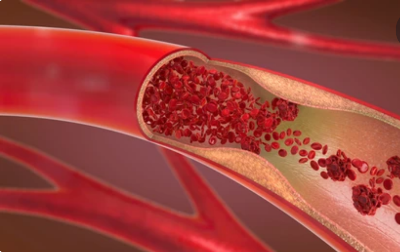 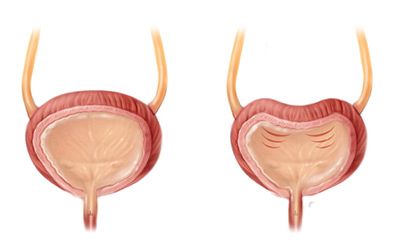 2. Hollow organs
(Evacuation)
Thank you